Презентація на тему:“ Деградація грунтів та землі”
Виконали:
учениці 11-А класу
Обертович Оксана
Васількова Тетяна
Деградація
Деграда́ція ґрунті́в — погіршення корисних властивостей та родючості ґрунту внаслідок впливу природних чи антропогенних факторів
Деградація земель — природне або антропогенне спрощення ландшафту, погіршення стану, складу, корисних властивостей і функцій земель та інших органічно пов'язаних із землею природних компонентів
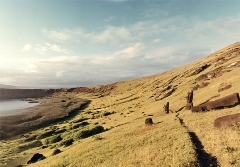 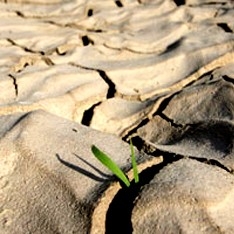 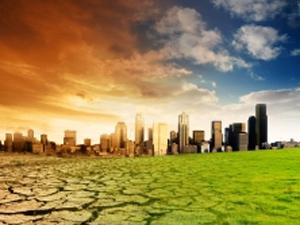 Значенння
«Деградація земель» означає зниження чи втрату біологічної і економічної продуктивності і складної структури орних земель, що зволожуються дощем, зрошуваних орних земель чи пасовищ, лісів і лісистих ділянок у посушливих, напівзасушливих і сухих субгумідних районах у результаті землекористування чи дії одного чи кількох процесів, у тому числі пов'язаних з діяльністю людини і                   структурами розселення, 
таких, як:
1.вітрова чи водна ерозія ґрунтів;
2.погіршення фізичних, хімічних і біологічних чи економічних властивостей ґрунтів; 
3.довготермінова втрата природного рослинного покриву.
До деградованих земель відносяться:
земельні ділянки, поверхня яких порушена внаслідок землетрусу, зсувів, карстоутворення, повеней, добування корисних копалин тощо;
земельні ділянки з еродованими, перезволоженими, з підвищеною кислотністю або засоленістю, забрудненими хімічними речовинами ґрунтами та інші
Види деградацій грунтів
При всіх способах землекористування найбільшої шкоди сільському господарству завдає ерозія ґрунтів. Неправильне землекористування посилює дію еродувальних факторів. Ерозія ґрунтів відбувається на всіх континентах світу.
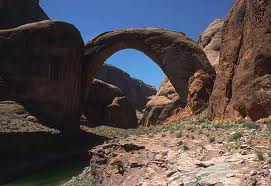 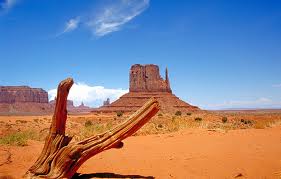 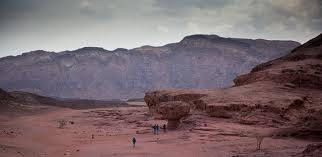 Геологічна ерозія ─ це природний процес, який відбувається протягом геологічних епох і завдяки якому сформувався сучасний характер земної поверхні. Головні фактори, що зумовлюють геологічну ерозію і опади, вітер, крутизна схилу, температурні коливання, фізичні властивості порід, часткове підняття земної кори і землетруси. В наших широтах ця ерозія не є небезпечною для сільського чи лісового господарства, бо швидкість процесу руйнування ґрунту дорівнює швидкості процесуґрунтоутворення. Небезпечніший цей вид ерозії в пустелях, де відсутній рослинний покрив, і ніщо не може перешкодити вітру, який зносить верхні шари ґрунту.
Шкоди народному господарству завдає водна та вітрова ерозія.
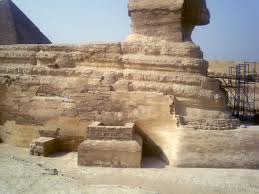 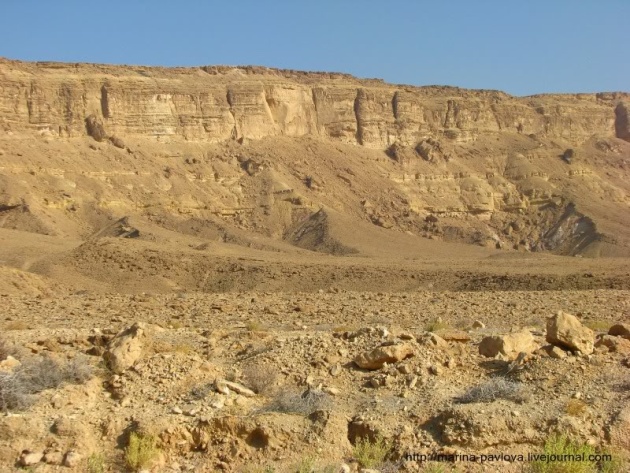 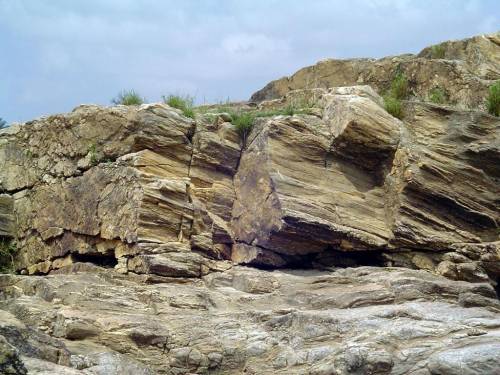 Водна ерозія буває внаслідок змивання й вимивання частин ґрунту опадами, талими та проточними водами. Вона залежить від кількості й інтенсивності опадів, рельєфу, властивостей ґрунту, рослинного покриву.
 Небезпека водної ерозії полягає не лише в зниженні родючості орного горизонту, а й замулюванні річок, ставків, водойм, заплавних земель. Цей вид ерозії поширений на схилах, переважно розораних, і найнебезпечніший у гірських ландшафтах, в яких знищений лісовий покрив.
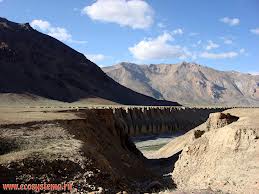 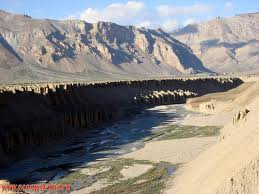 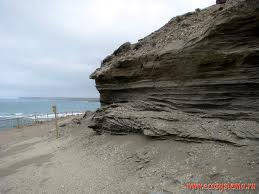 Вітрова ерозія поширена там, де немає перешкод сильним вітрам, і де відсутній природний рослинний покрив, що захищає поверхневі шари ґрунту, розораного на великих площах. Локальна вітрова ерозія спостерігається і на безструктурних піщаних ґрунтах. Особливо небезпечні піски біля озер та на узбережжях морів, де часто дмуть сильні вітри.
Причиною вітрової ерозії, крім несприятливих кліматичних умов, є руйнування зернистої структури ґрунту внаслідок неправильного обробітку та відсутності надійного його захисту. Надмірне випасання худоби в посушливих степах, яке призводить до знищення дернини, теж може спричинити вітрову ерозію.
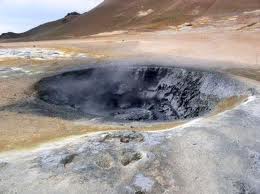 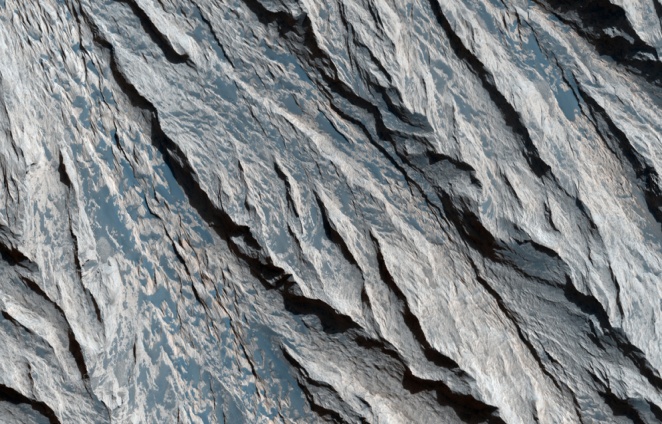 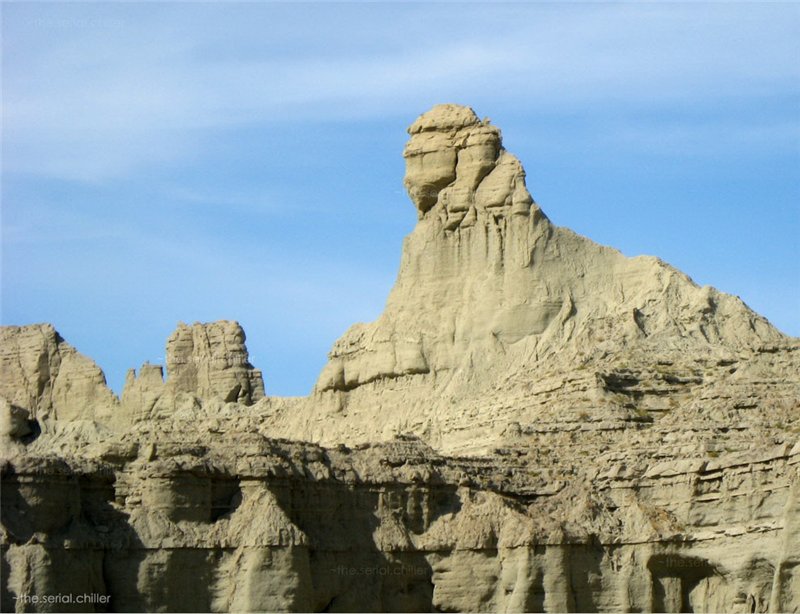 Інтенсивність ерозій
В залежності від інтенсивності руйнування ґрунтів ерозію поділяють :

-слабку,
-середню,
-сильну
-надмірну.
-при слабкій ерозії з одного га змивається чи видувається до 12 тонн верхніх шарів ґрунту; 
-при середній ерозії — 12 — 25 т; 
-при сильній ерозії — 25 — 50 т; 
-при надмірній ерозії — більше 50 тонн.
Діагностичні критерії деградації ґрунтів
Аналіз динаміки земельного фонду України дає можливість простежити такі тенденції. Йде процес скорочення частки орних земель за рахунок переведення їх частини в інші категорії сільськогосподарських угідь. Все більше продуктивних земель вилучається для потреб промислового, транспортного і житлового будівництва. На еродованих та рекультивованих землях йде процес лісопосадок та лісовідновлення.

Головну шкоду ґрунтам наносить багаторазова механічна обробка: оранка, культивація, боронування. Тепер на зміну традиційним методам обробки ґрунтів пропонується застосовувати систему з помітно меншим механічним обсягом впливу — безплужну систему землеробства. Головна ідея — відмовитись від глибокої оранки землі.
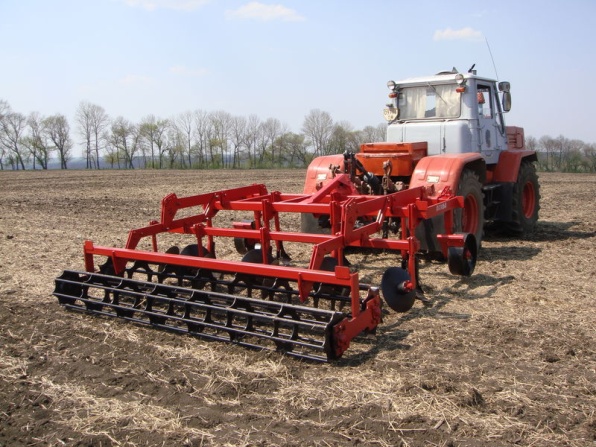 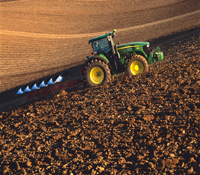 Безплужна обробка запобігає появі курних бур, у значній мірі знижує потенційну засміченість орного шару насіннями бур'янистих рослин, очищає ґрунт від бур'янів, що, у свою чергу, дозволяє зменшити пестицидне навантаження
Оранка з оборотом шару, що сторіччями культивується в усьому світі, порушує природні закони ґрунтоутворення й усередині ґрунтові взаємозв'язки.
Безплужний обробіток ґрунту — високоефективний агро-меліоративний прийом. Річний вологонагромаджувальний ефект її дорівнює 30—50 мм, що стабілізує землеробство, особливо під час сильних посух.
Таким чином, безплужна система землеробства, що захищає ґрунт — альтернатива загрозливої екологічної ситуації, що створилася в сільськогосподарському виробництві.